Fizika
9-sinf
Mavzu:   Moddaning solishtirma erish issiqligi. Amorf jismlarning erishi va qotishi.


O‘qituvchi: 
Toshkent shahar Uchtepa tumani 287-maktab fizika fani o‘qituvchisi
Xo‘jayeva Maxtuma Ziyatovna.
Moddaning solishtirma erish issiqligi
Issiqlik miqdori
Berilgan massali kristall jismni erish temperaturasida suyuqlikka aylantirish uchun qancha issiqlik miqdori sarflangan bo‘lsa, shu temperaturada suyuq holatdan qattiq holatga aylanishida shuncha issiqlik miqdori ajralib chiqadi.
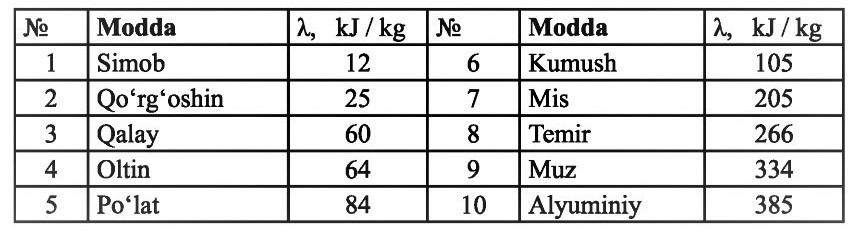 Amorf moddalar
Atom va molekulalari fazoda aniq tartibli vaziyatlarni egallamasa, bunday qattiq moddalar amorflar deyiladi.
Amorf moddalar
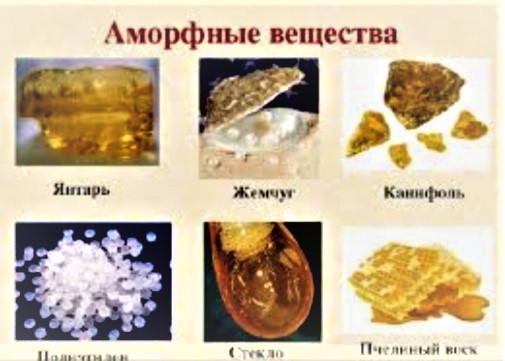 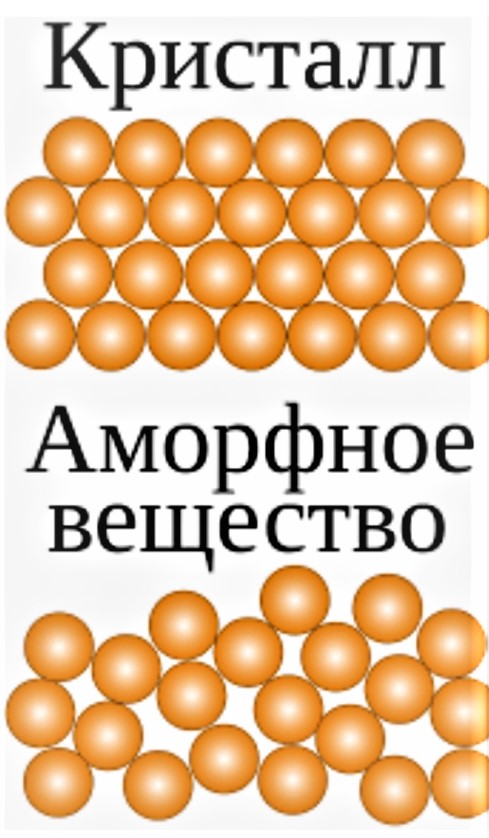 Kristall
Amorf
Yantar                     Marvarid               Kanifol
Polietilen             shisha                   asalari uyasi
Amorf jismlarning erishi va qotishi
Amorf jismlarning erish va qotish grafigi 





     Amorf jismlar aniq erish temperaturasiga ega emas. Issiqlik berilganda amorf jismlar avval asta-sekin yumshaydi, so‘ngra suyuqlikka o‘ta boshlaydi.
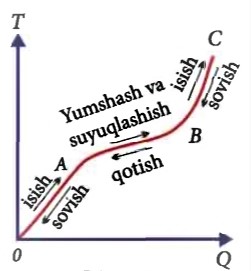 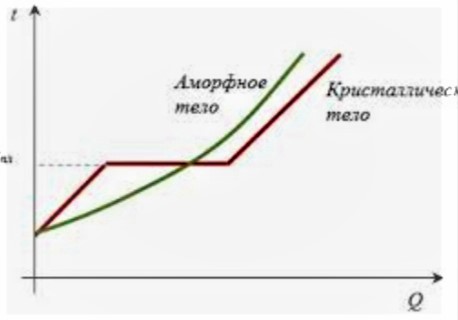 amorf
kristall
22-mashq 1-masala
Erish temperaturasida turgan 3 kg muzni suvga aylantirish uchun unga qancha issiqlik miqdori berish kerak?
22-mashq 2-masala
Mustaqil bajarish uchun topshiriqlar
1. Mavzuni o‘qish va savollarga javob yozish.(115-bet)
2. 22-mashqning 3, 4, 5, 6-masalasini yechish.